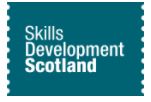 SeniorCareer Options
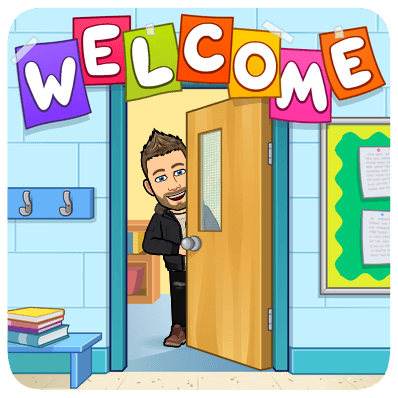 Alasdair Reid
Careers Adviser - Skills Development Scotland
What we do
Advice, support and guidance for S3 – S6 Pupils

Application support – college, job, university

Explore options

Signpost information
Group Engagements-
One to one support- Guidance referral.
One to one support – Student referral. 
Sometimes student's goals can be met in one session (45 minutes) but more often than not it can take multiple sessions
What does this support look like for Students
Options end of S4
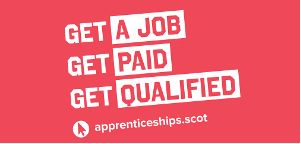 Return to School for S5

College

Apprenticeships

Employment

Winter Leavers (Born after 1st October)
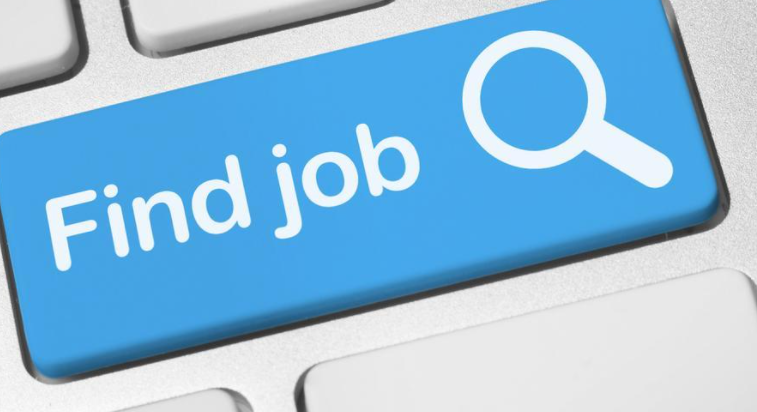 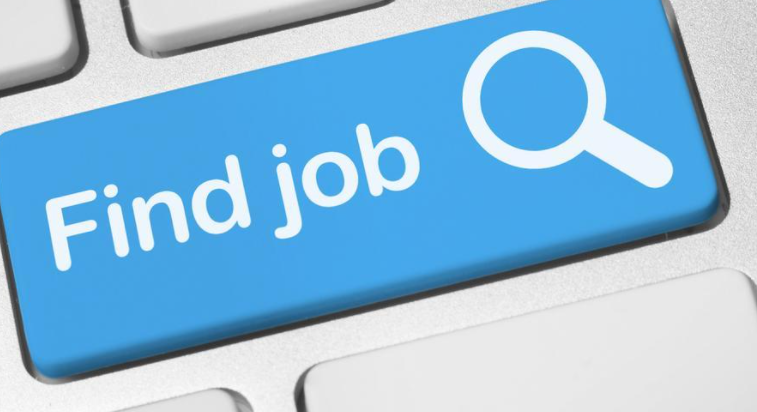 Options end of S5
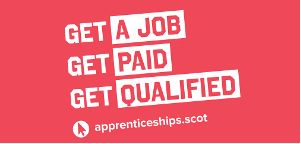 Return to school for  S6

College

University

Apprenticeships

Employment
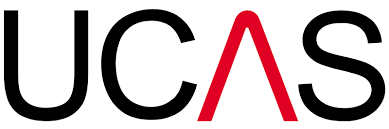 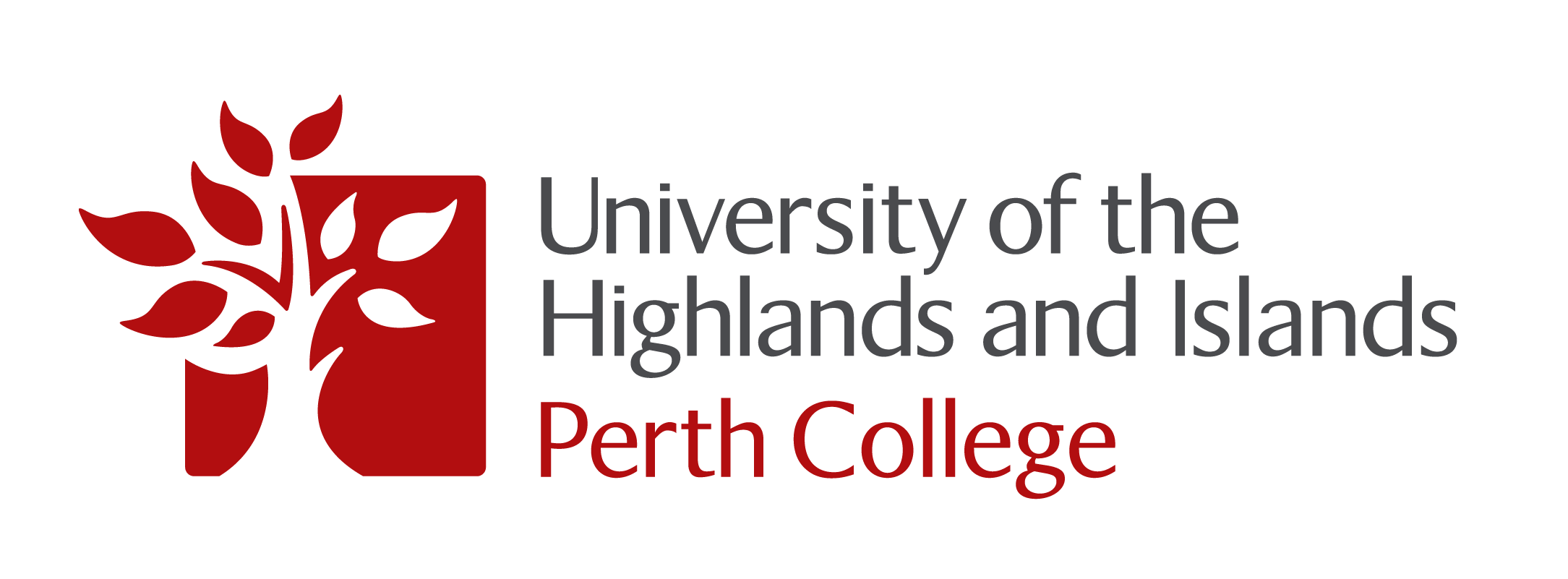 Subject  Choice Tool on My World of Work
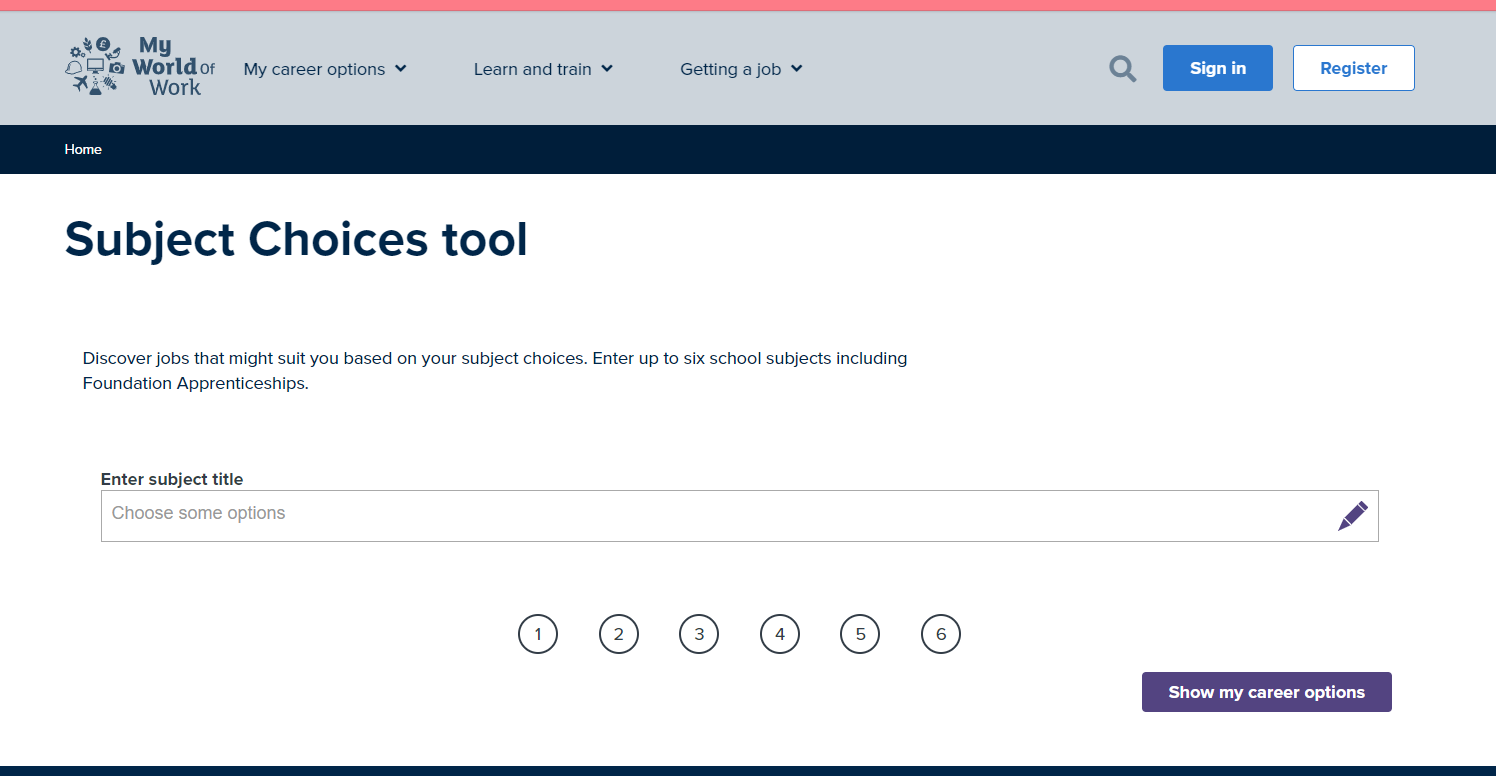 https://www.myworldofwork.co.uk/tools/subject-choices
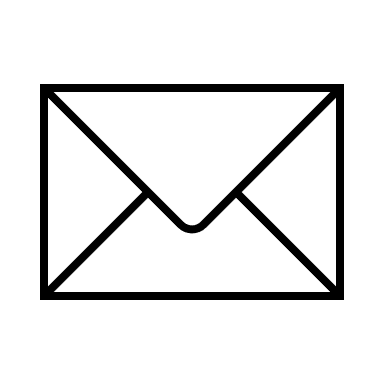 How to get in touch
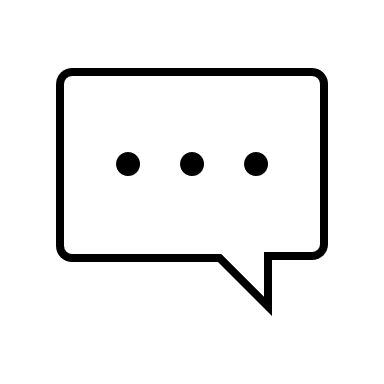 Email
Alasdair.reid@sds.co.uk
Text or Phone 
07825034964
Perth Office - Phone
01738 637639
In Person
Room 33a (English Corridor)
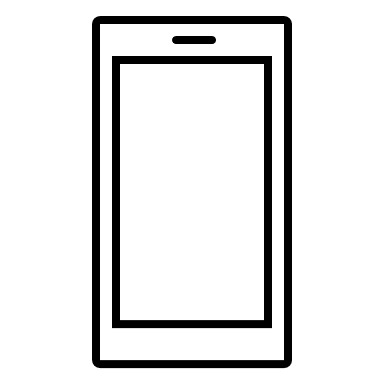 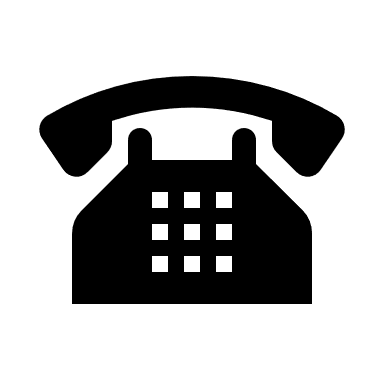 College Sites;
https://www.perth.uhi.ac.uk/
https://www.fife.ac.uk/
https://www.forthvalley.ac.uk/
https://dundeeandangus.ac.uk/
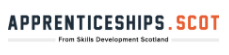 Apprenticeships.scot

Ucas.com
Where to find more information
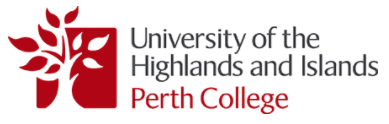 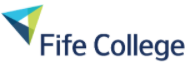 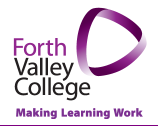 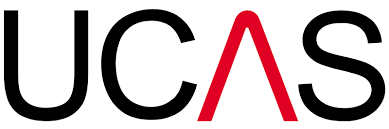 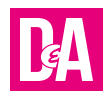 Job Search Sites;
Indeed.co.uk
S1 Jobs
Reed.co.uk
PA Pathways Twitter Page
twitter.com/PAFuturePathway
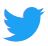 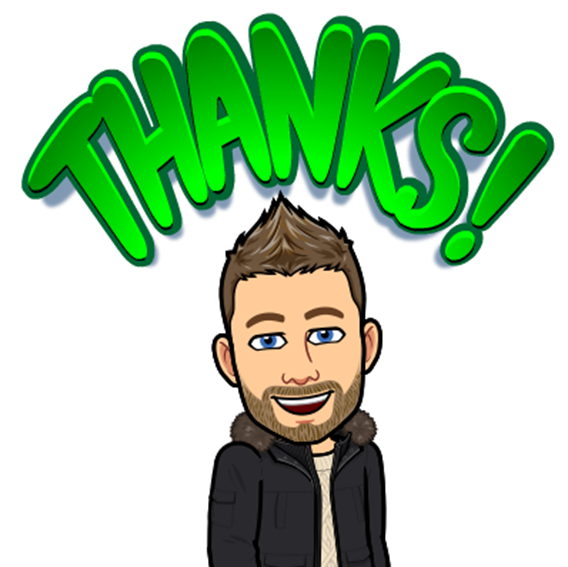 Thank you!